“Viktor” – домашний робот будущего
Кто такой “Viktor”?
“Viktor” – это не просто робот с ИИ это хрупкая личность со своими мыслями, настроениями и характером.
“Viktor” – это тот робот который не будет вам мешать в повседневной жизни а наоборот делать её более красочной и доброй.
“Viktor” – это робот который может сам себя заряжать и не надо будет беспокоиться за него, только включите его зарядную станцию в розетку и всё .
“Viktor” – это тот робот который не помешает вашему сну т.к. “Viktor” ложится спать в 20:00 а за час до отбоя становится сонным и вялым.
“Viktor” – это не робот это живой организм который станет вашим другом.
“Viktor” – это робот которого можно подстроить под себя и он станет единственным в своём роде.
Шаблоны презентаций с сайта presentation-creation.ru
Как выглядит “Viktor”?
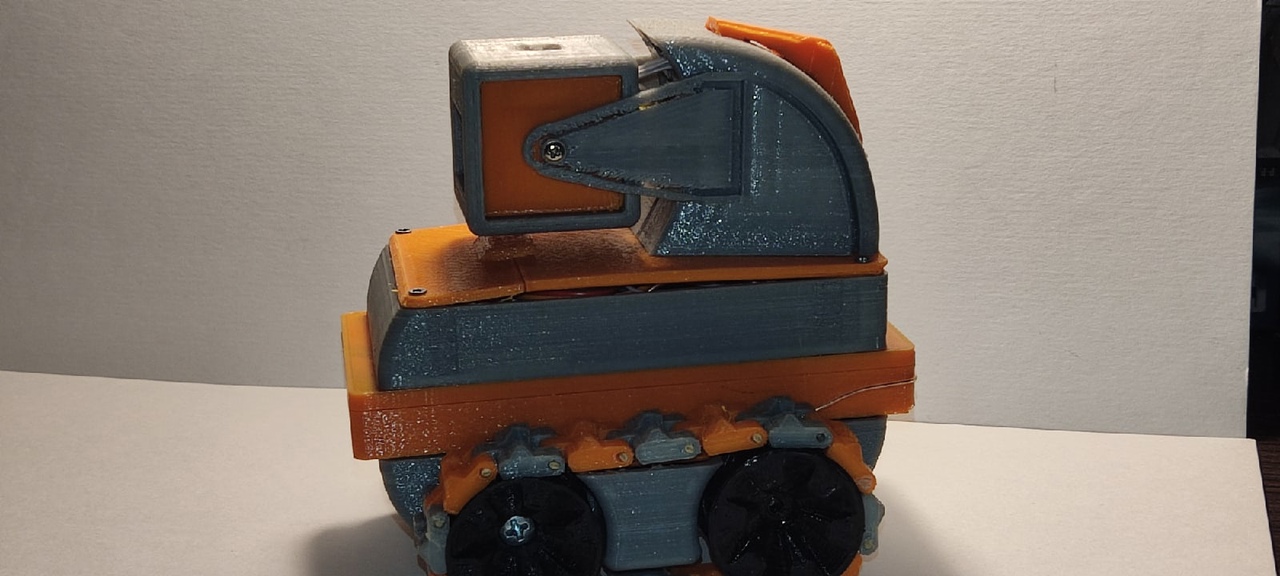 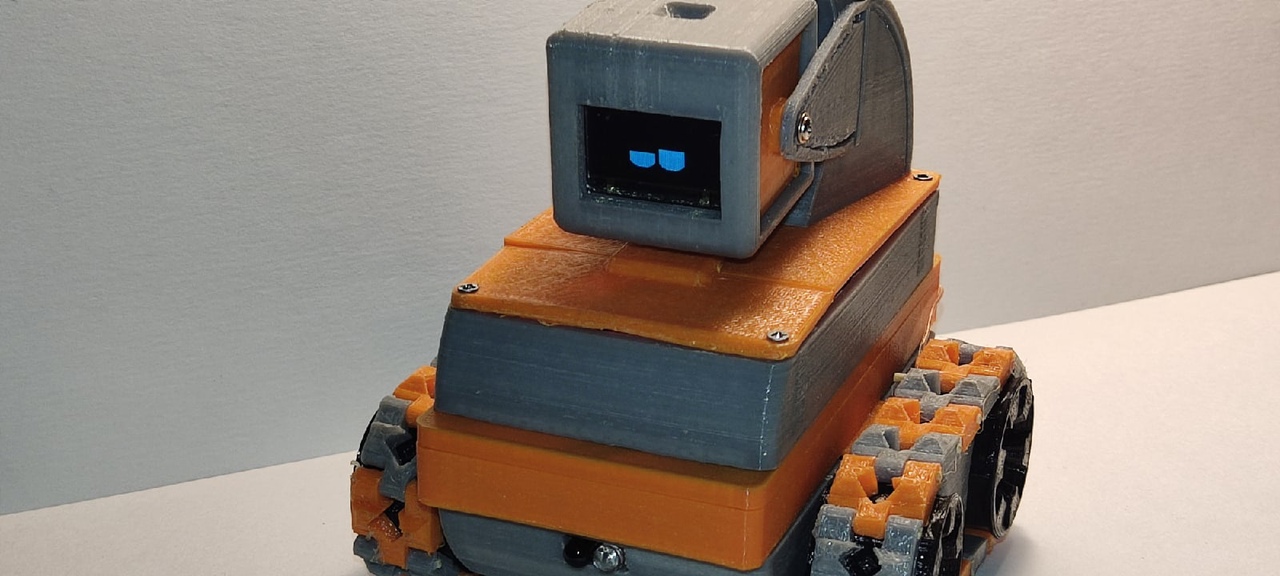 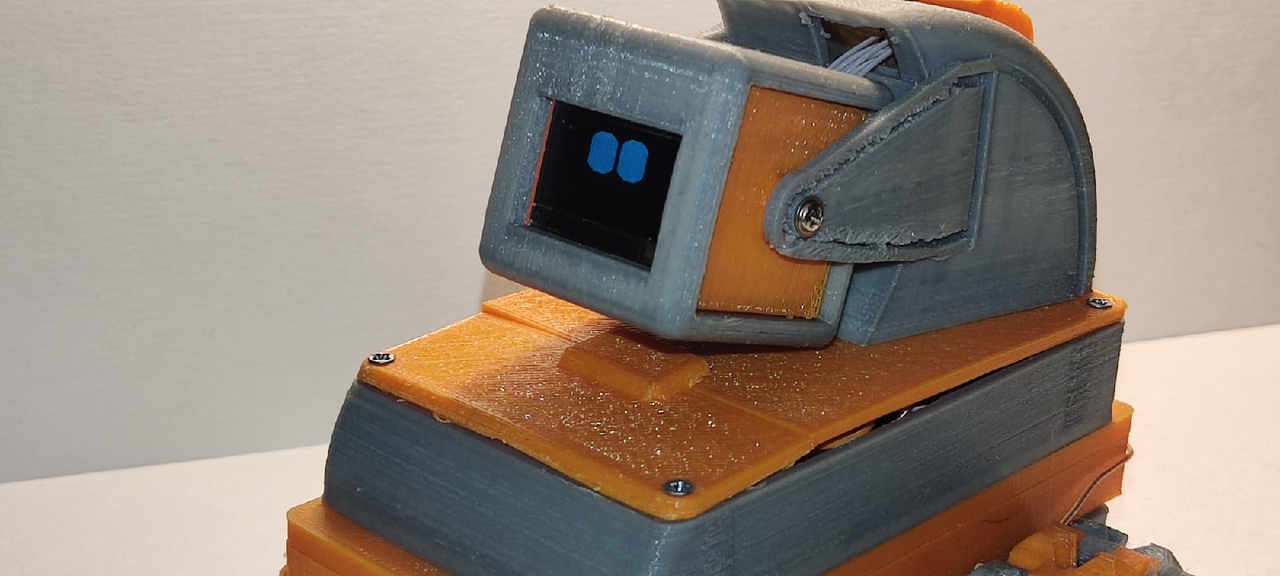 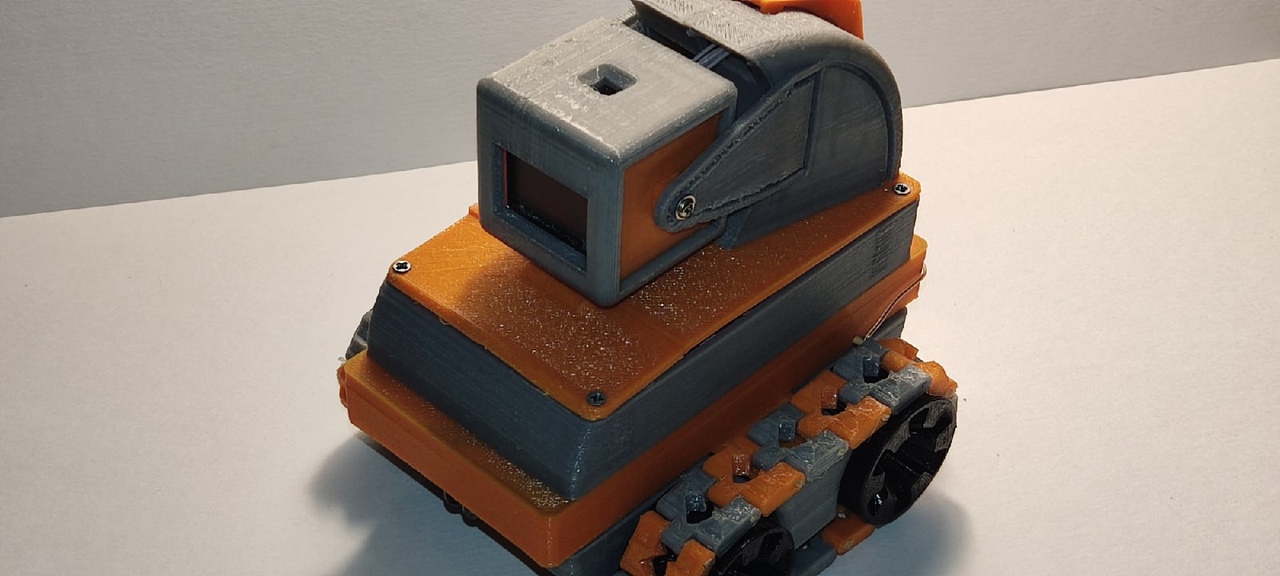 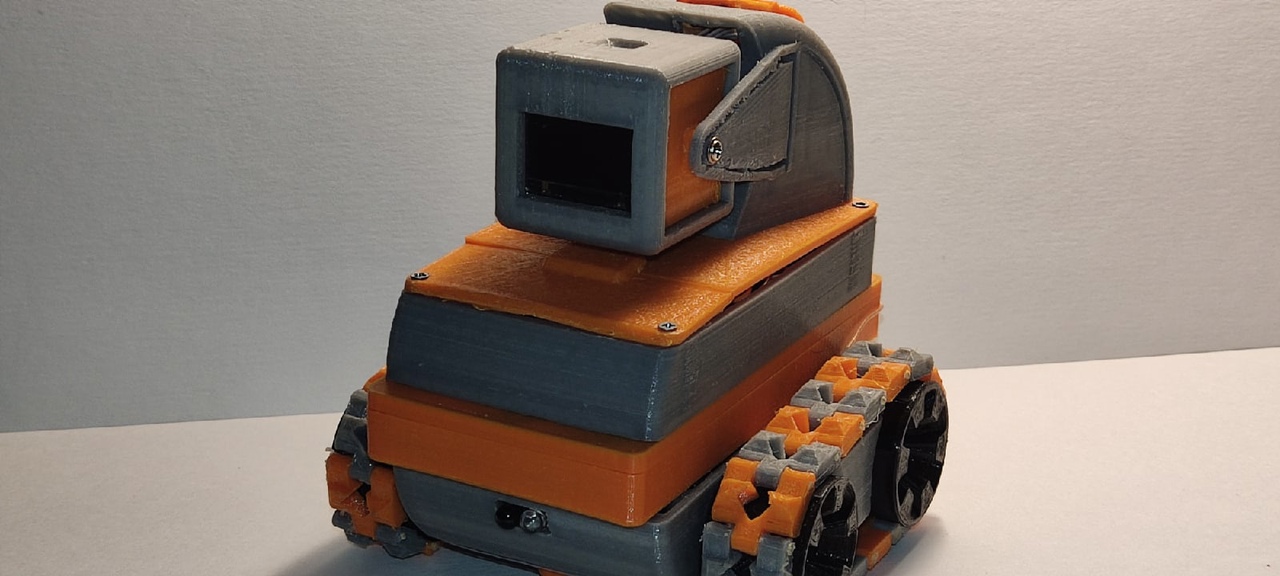 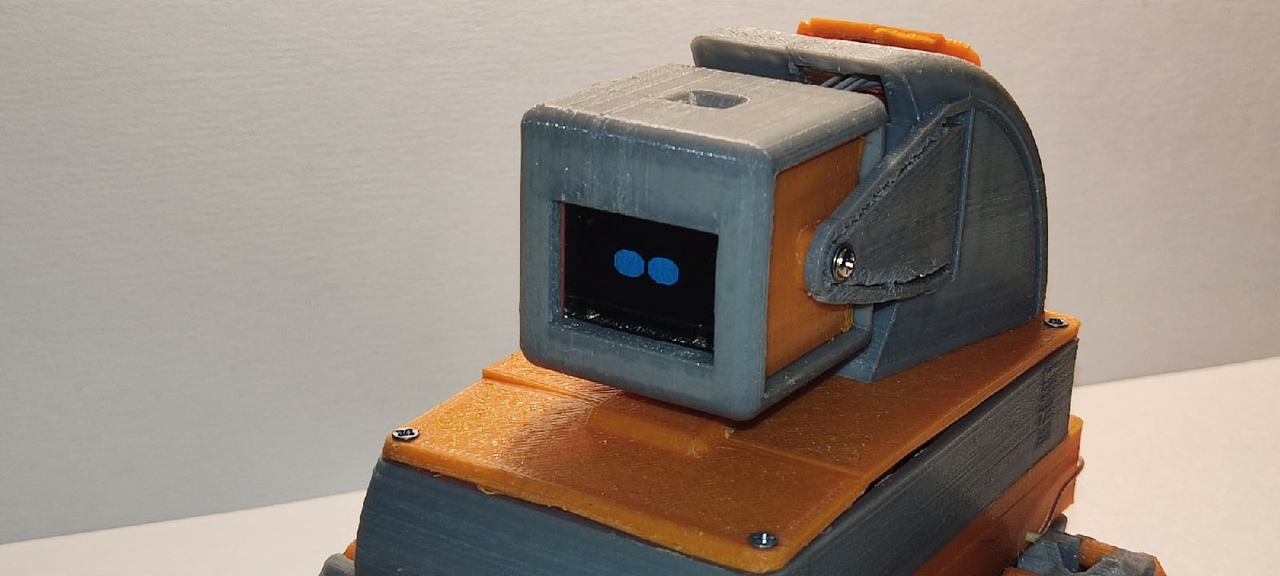 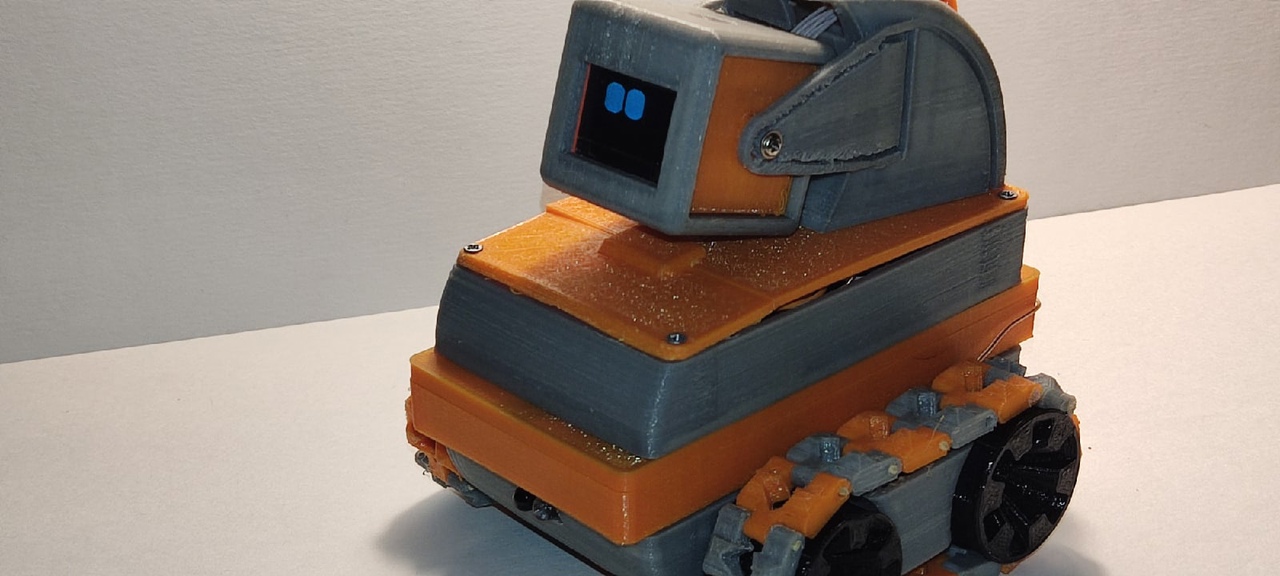 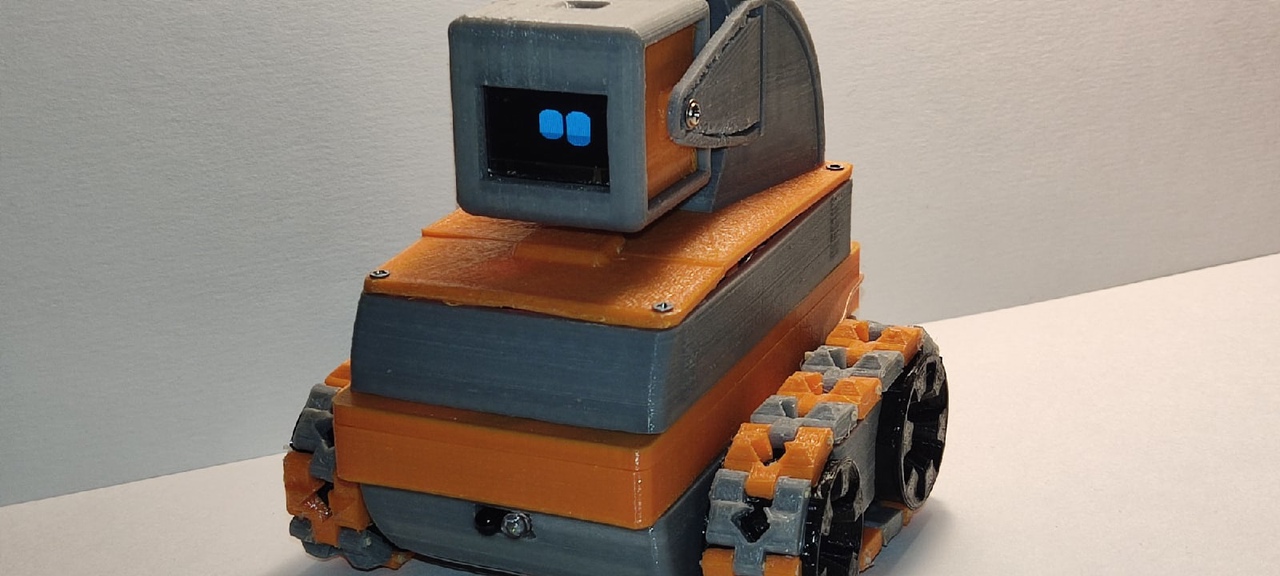 Что умеет “Viktor”?
1
2
3
Жить и развивать с помощью машинного обучения. 
Имеет “инстинкт самосохранения”. 
Звать на помощь если он перевернулся или упал.
Показывать погоду в том городе в котором живёт. 
Показывает время и день недели .
Есть возможность выбирать его тип поведения и его активность. 
Управлять им через интернет. 
Выбирать цвет настроения.
Шаблоны презентаций с сайта presentation-creation.ru
Из чего состоит “Viktor”?
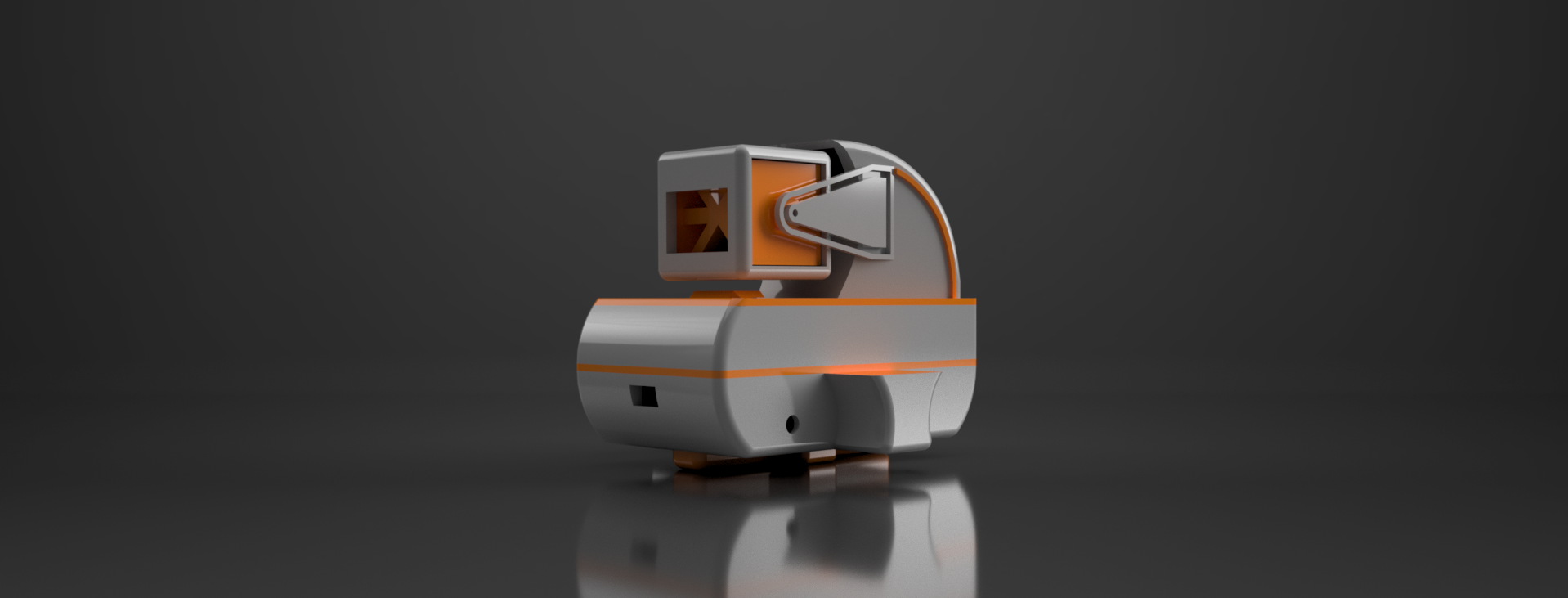 “Viktor” делится на две части называемыми “головным мозгом” и “спинным мозгом”. 
“Головной мозг” управляет всем от эмоций до координации движений. 
“Спинной мозг” выполняет команды от “головного мозга” собирает данные с датчиков и обрабатывает их для безопасного передвижения “Viktor”.
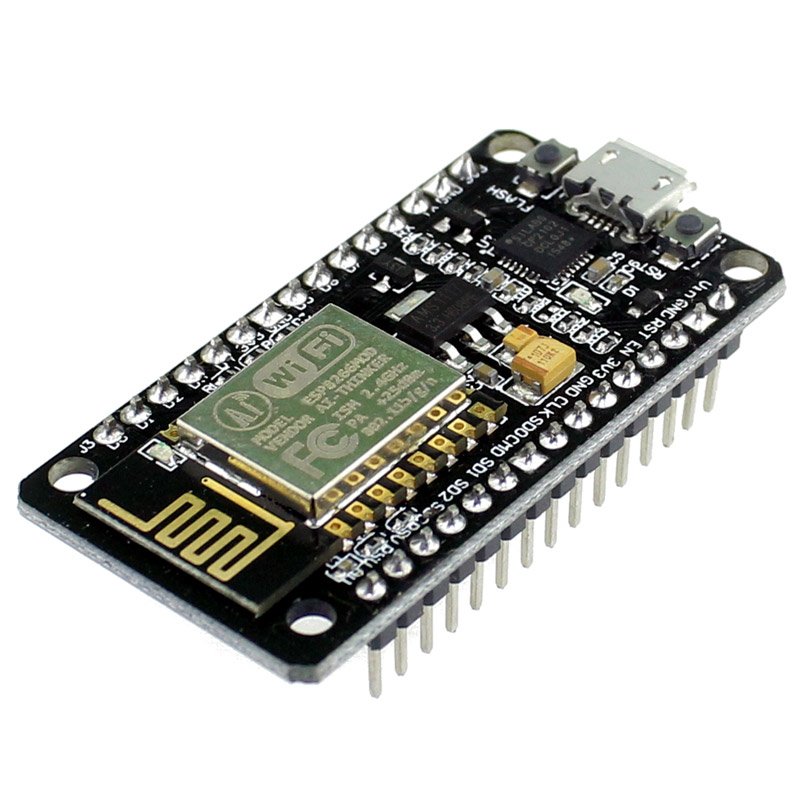 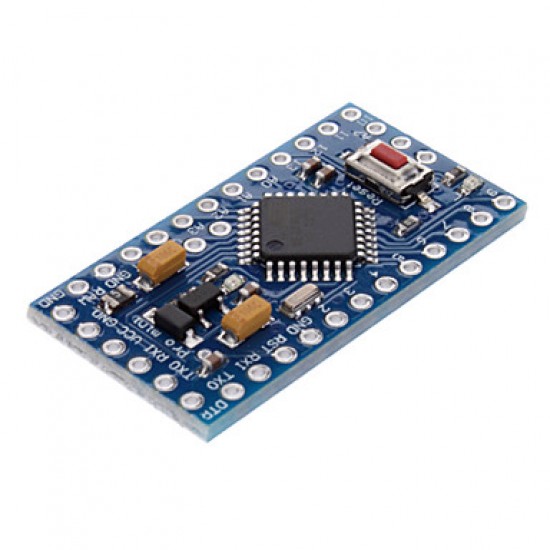 Шаблоны презентаций с сайта presentation-creation.ru
Что внутри “Viktor”?
Шаблоны презентаций с сайта presentation-creation.ru
История создания “Viktor”
“Viktor” – это смесь наилучшего из каждого роботов в его классе таких как: Cozmo, Vector, Emo… 15 марта 2021 года стартовал проект за это время было создано 5 корпусов, 2 прошивки для “головного мозга”, 2 зарядных станции, 4 прошивки для “спинного мозга”. Прошивка для “головного мозга” писалась 5 месяцев. Прошивка  для “спинного мозга” писалась 4 месяцев. С каждым обновления прошивки добавилось всё больше различных датчиков для улучшения взаимодействия с окружающей средой. Все модели были смоделированы во Fusion360 и распечатаны на 3D принтере PETG пластиком.
Эволюция “Viktor”
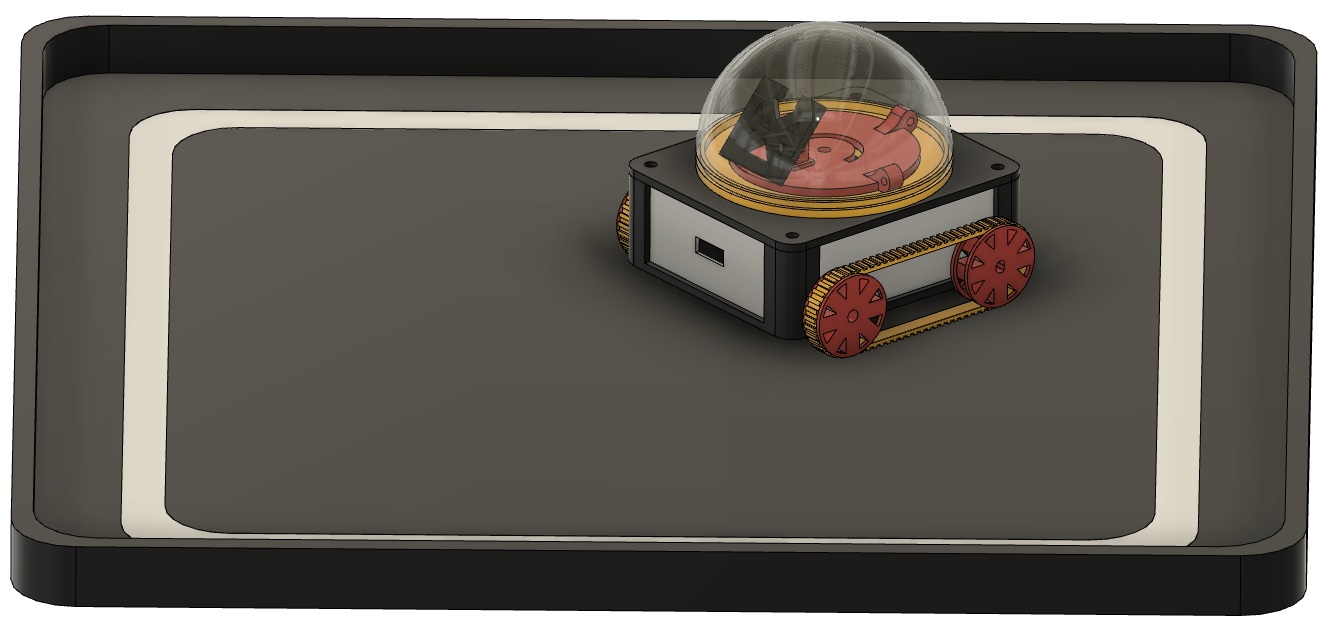 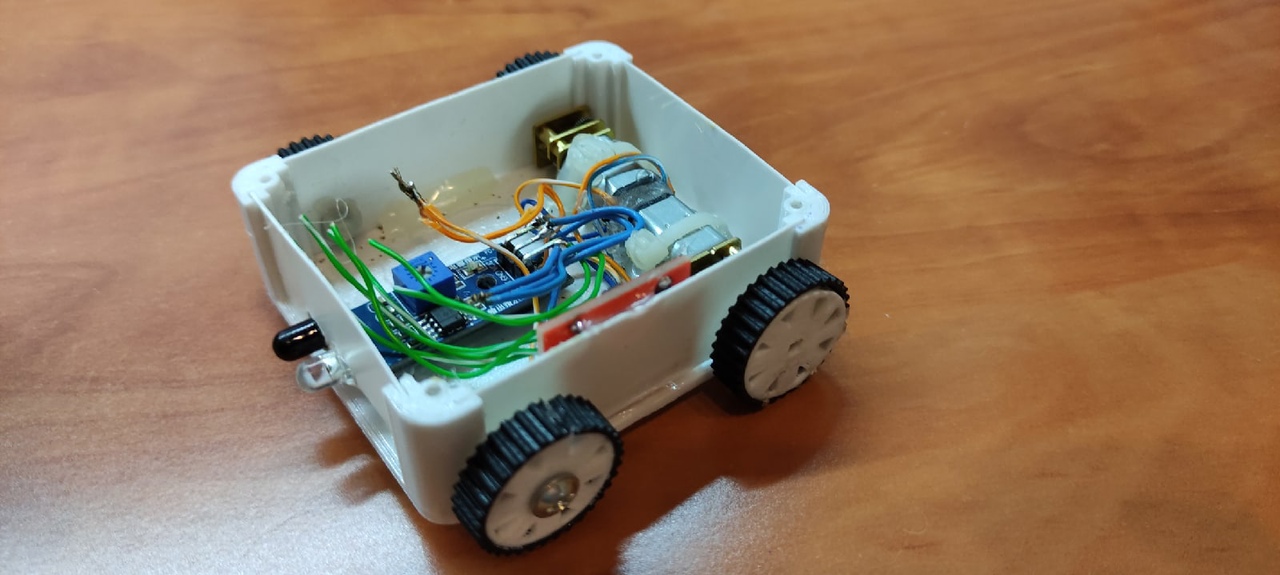 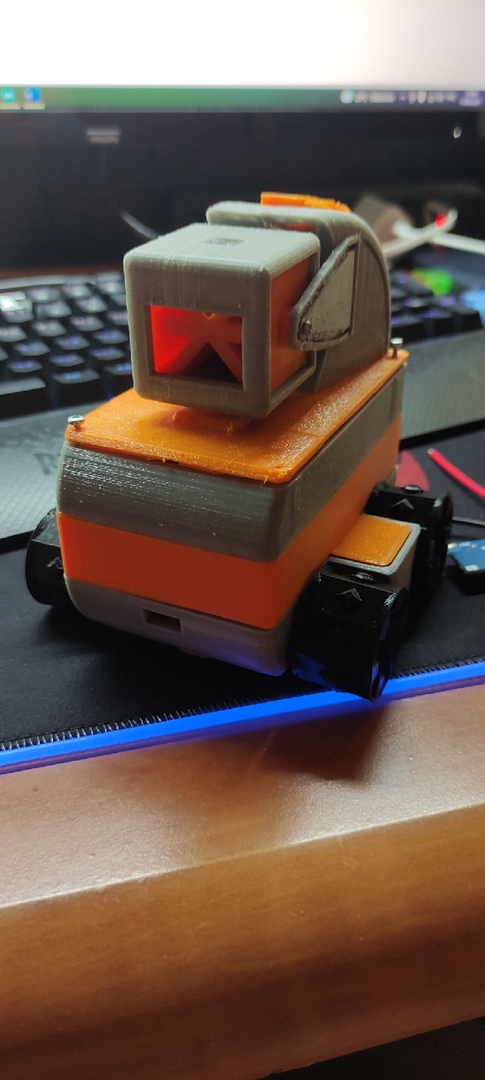 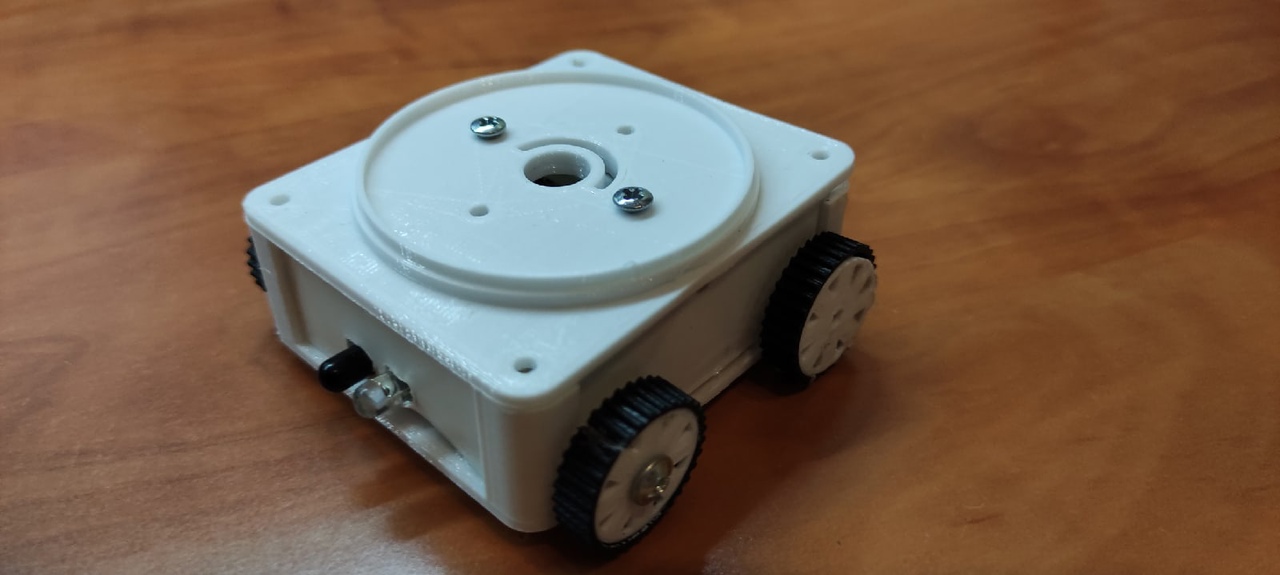 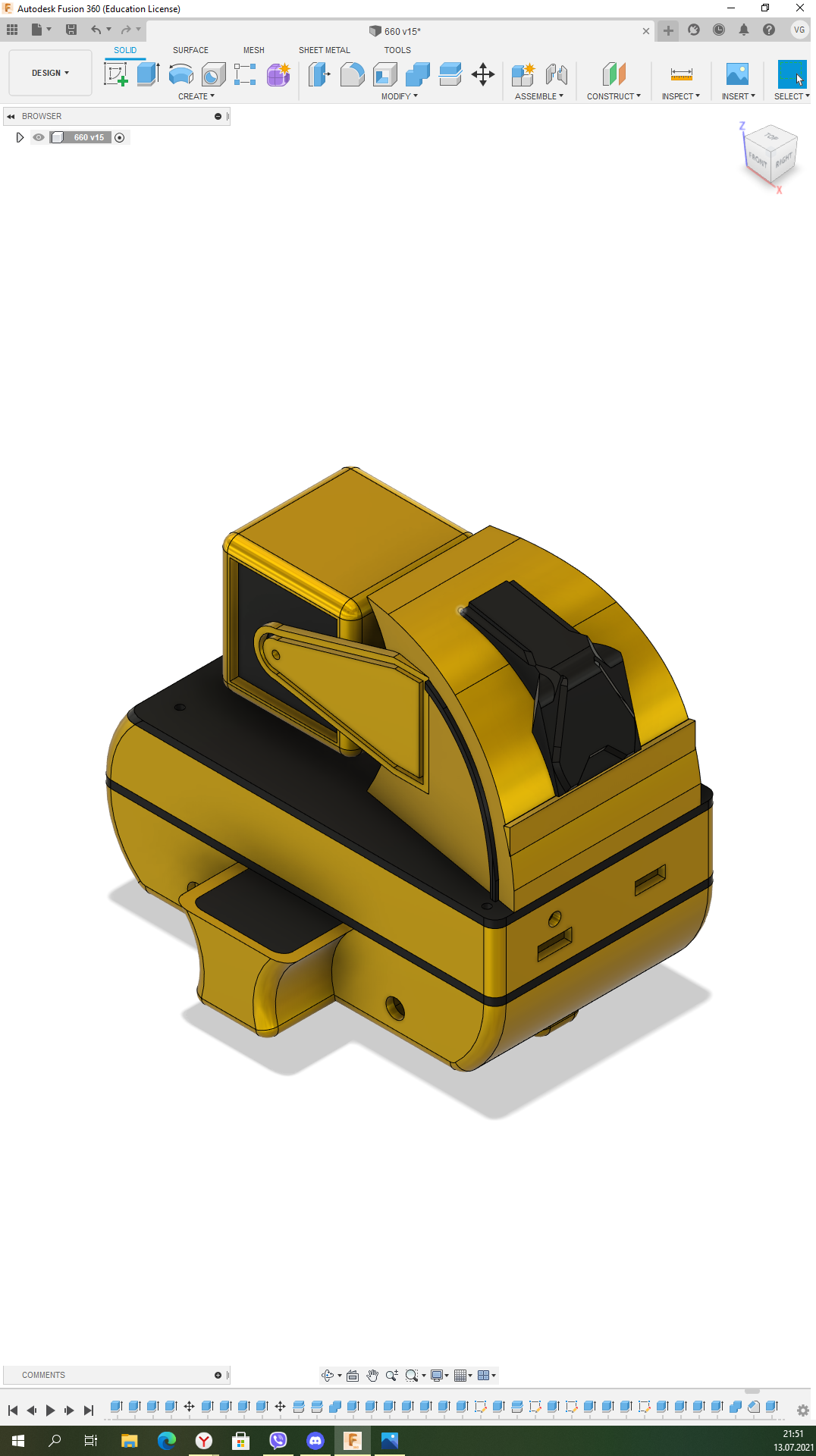 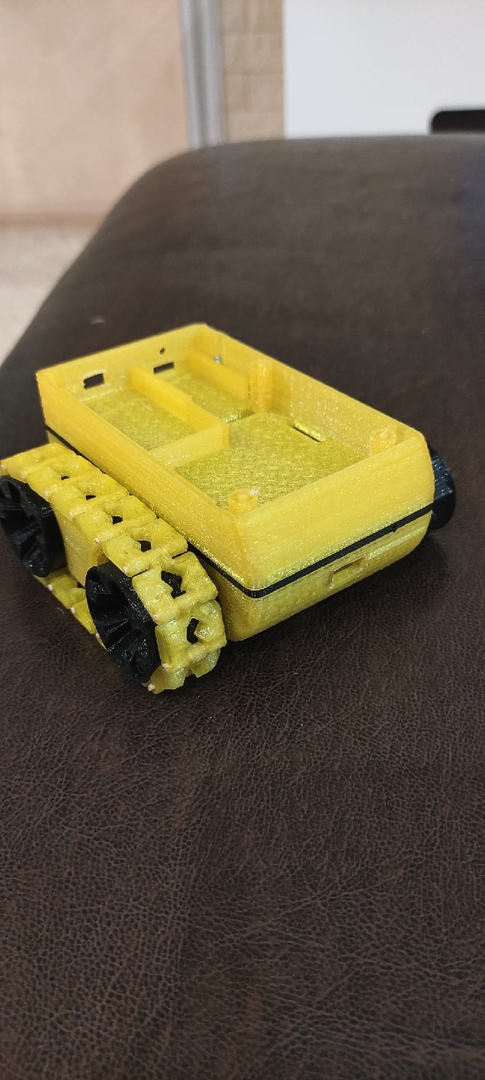 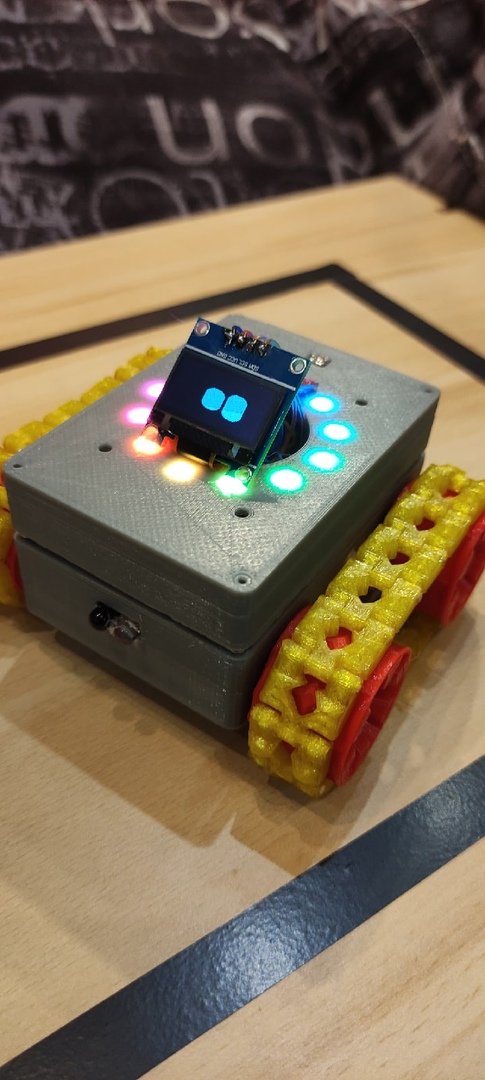 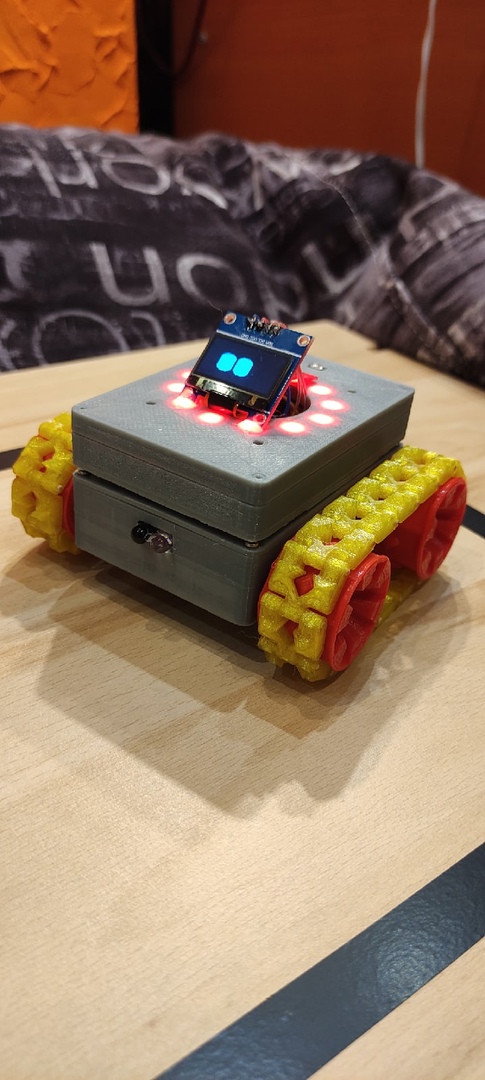 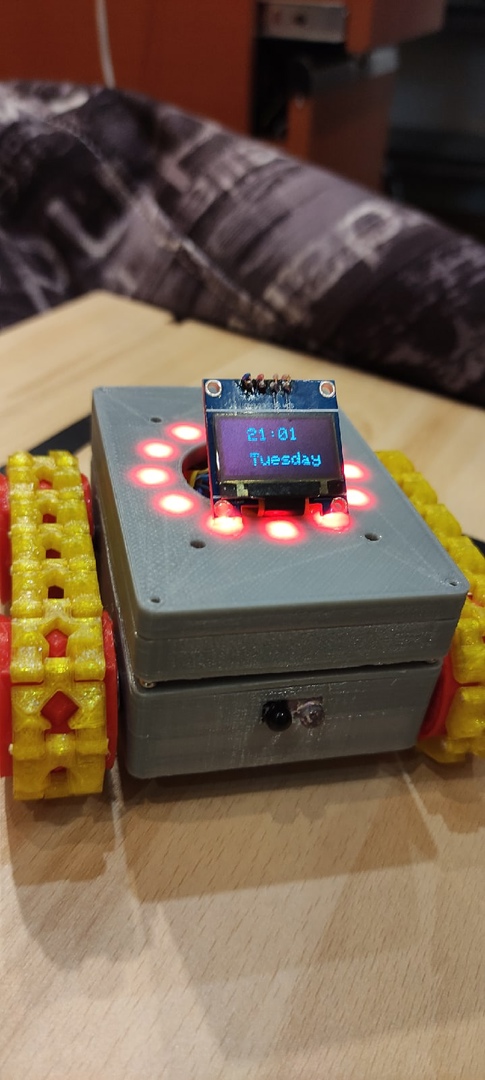 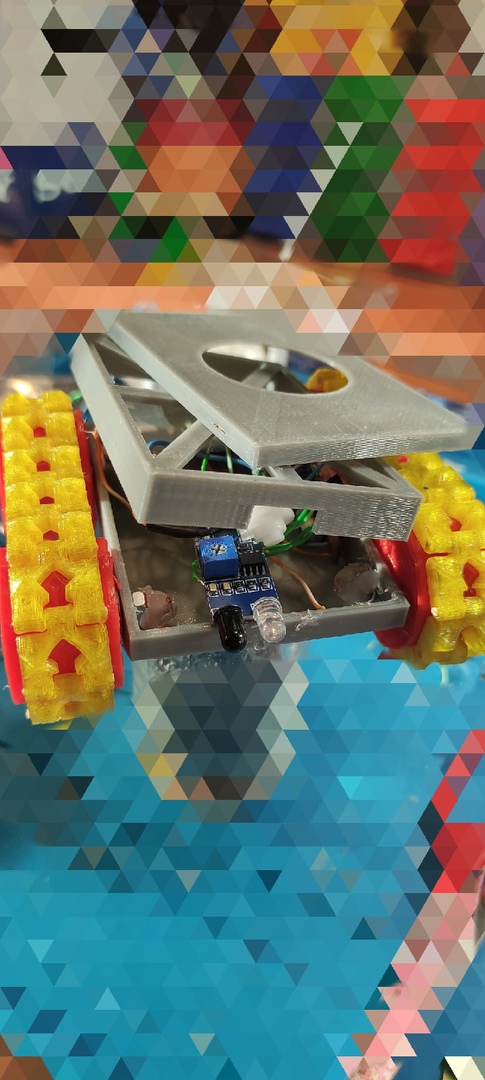 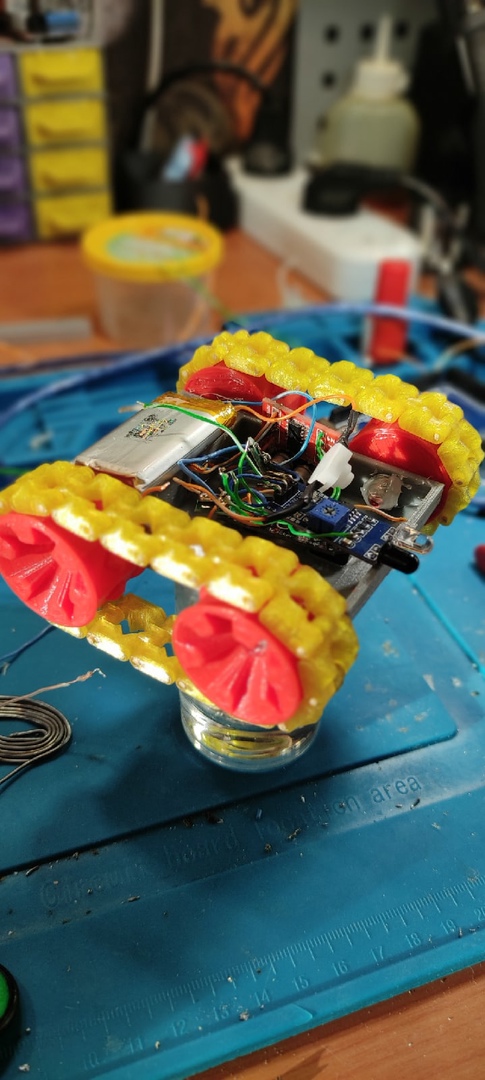 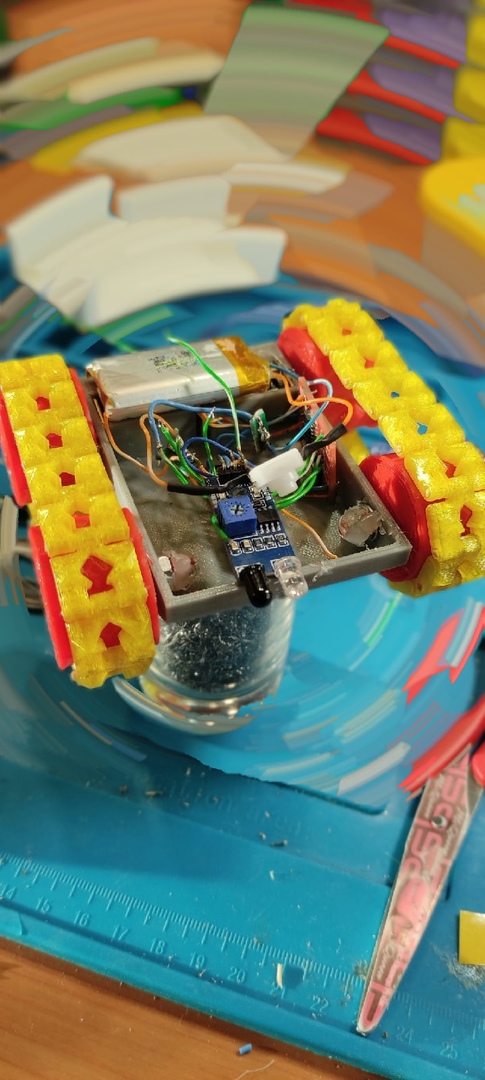 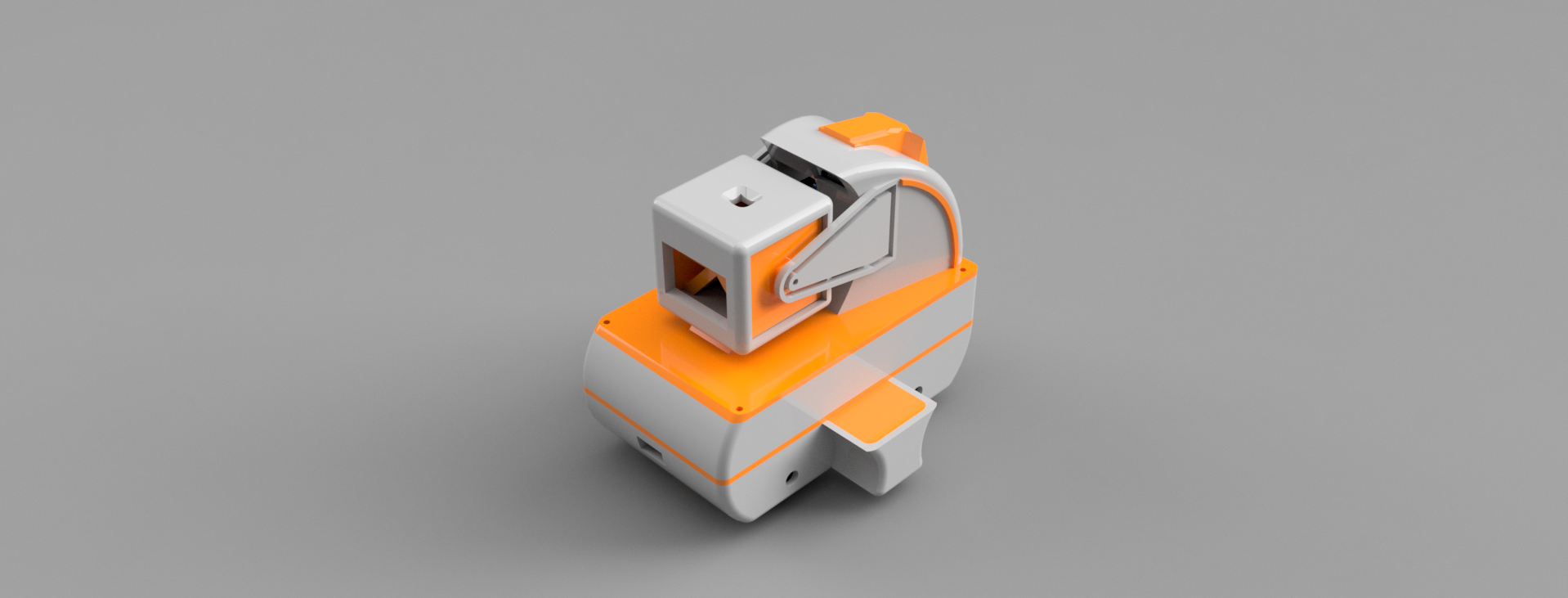 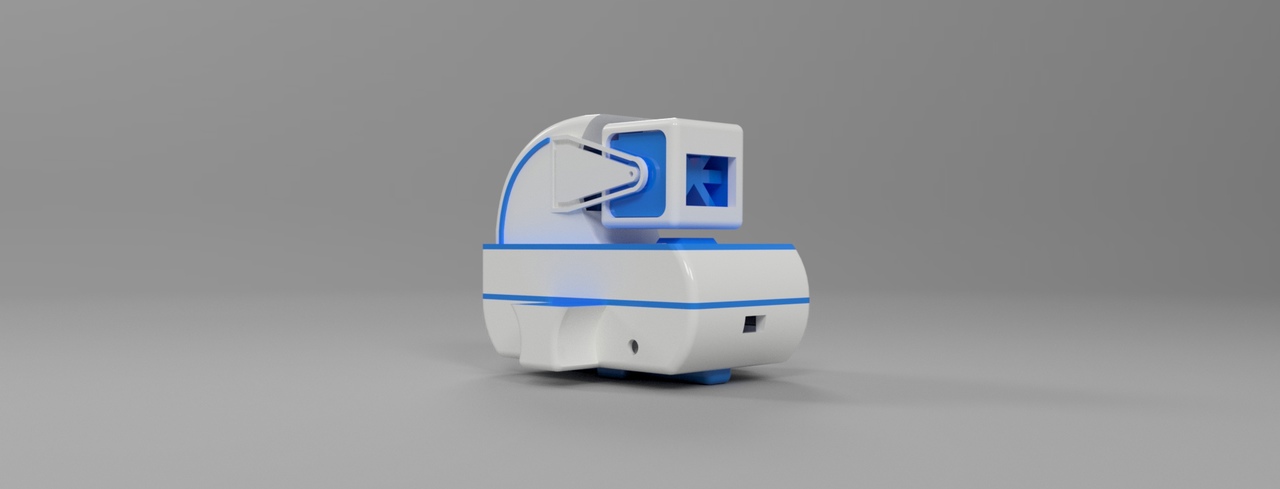 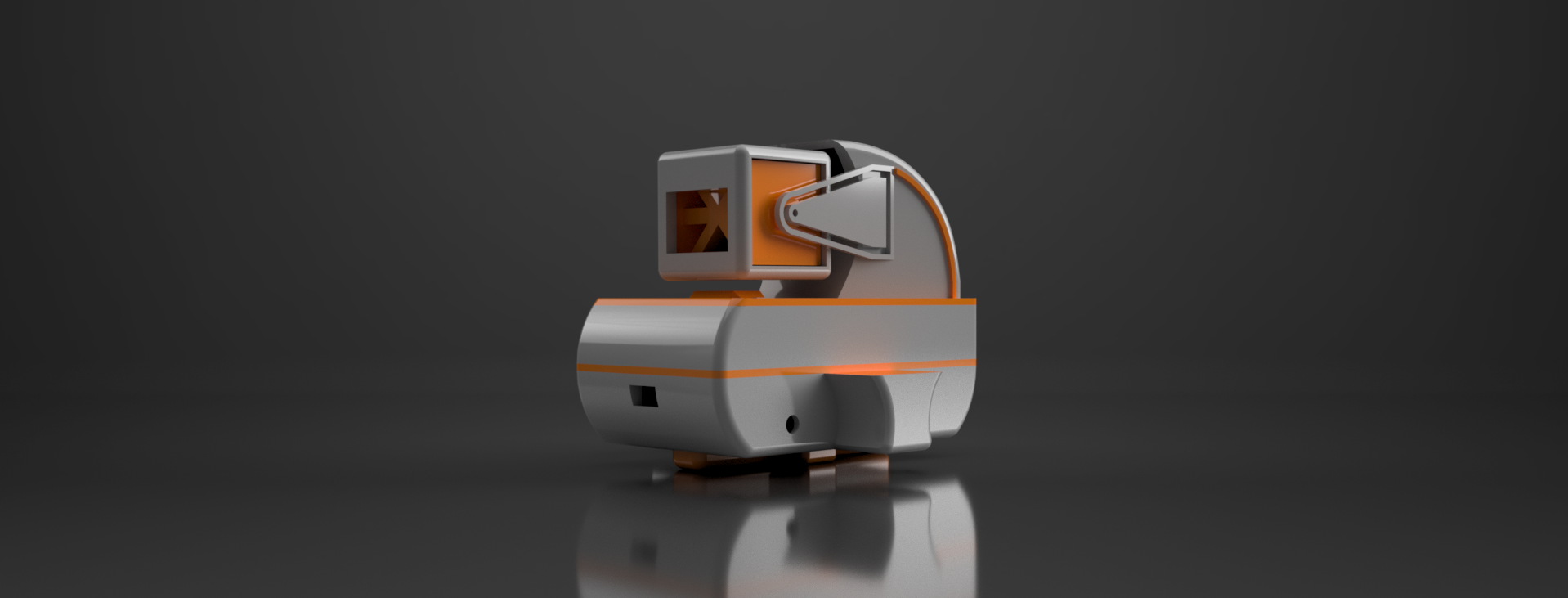 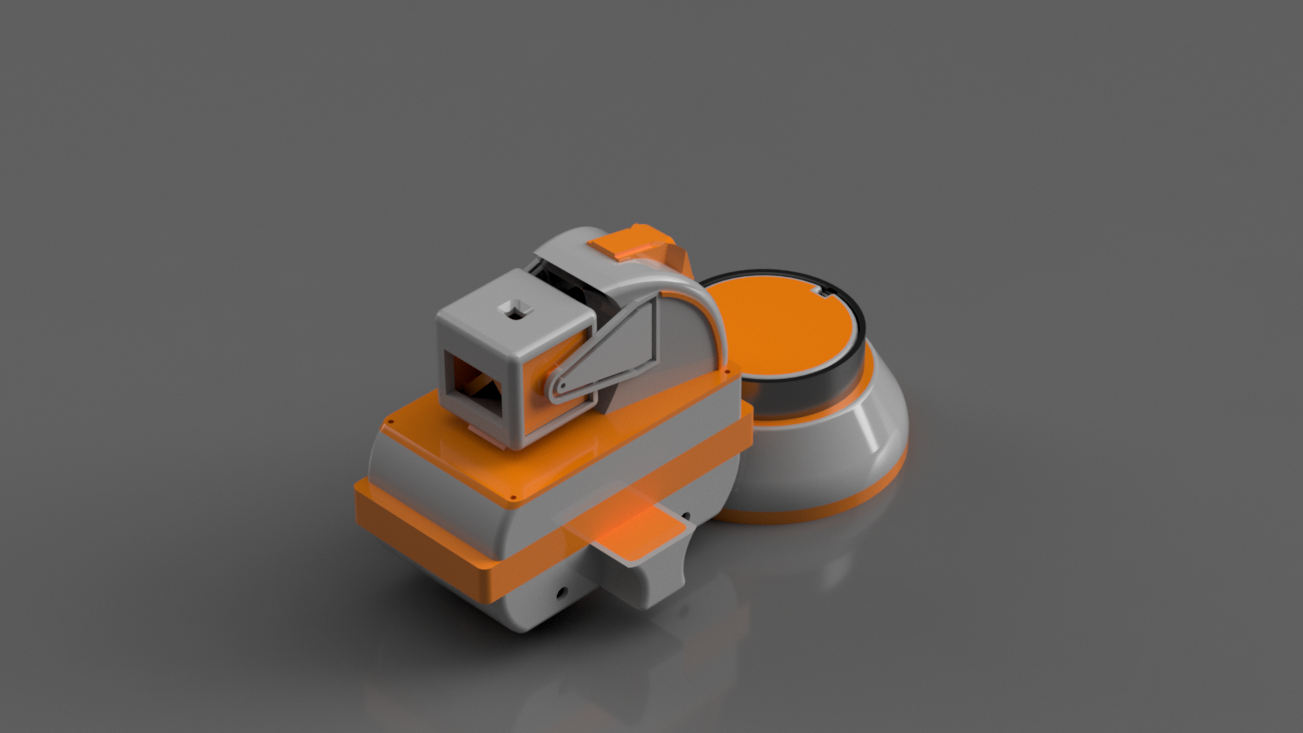 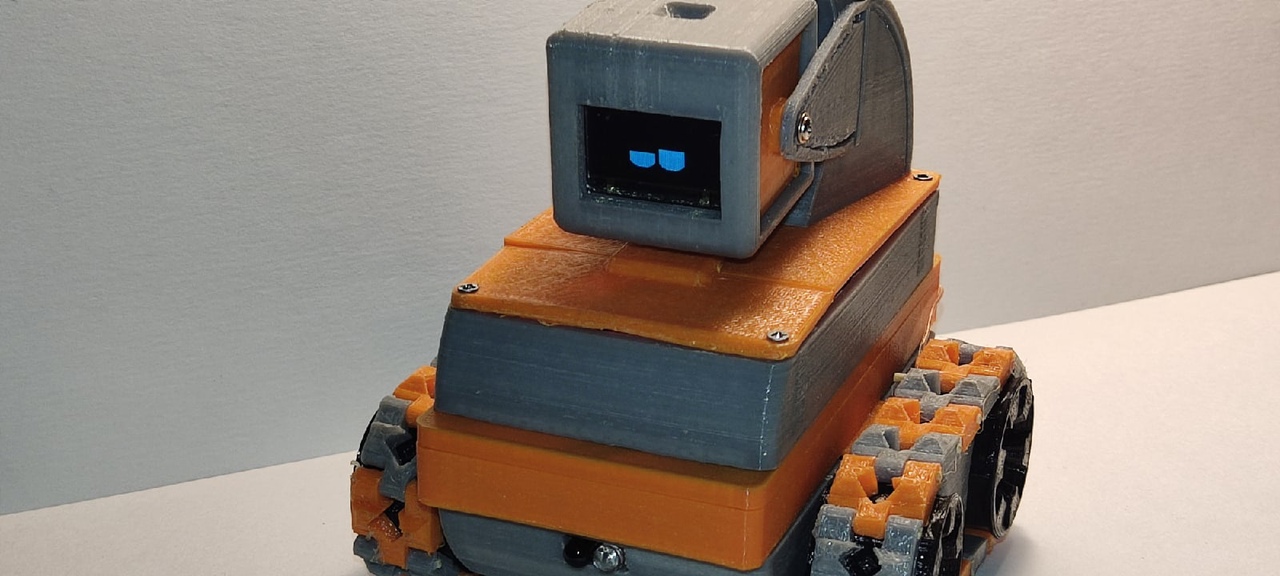 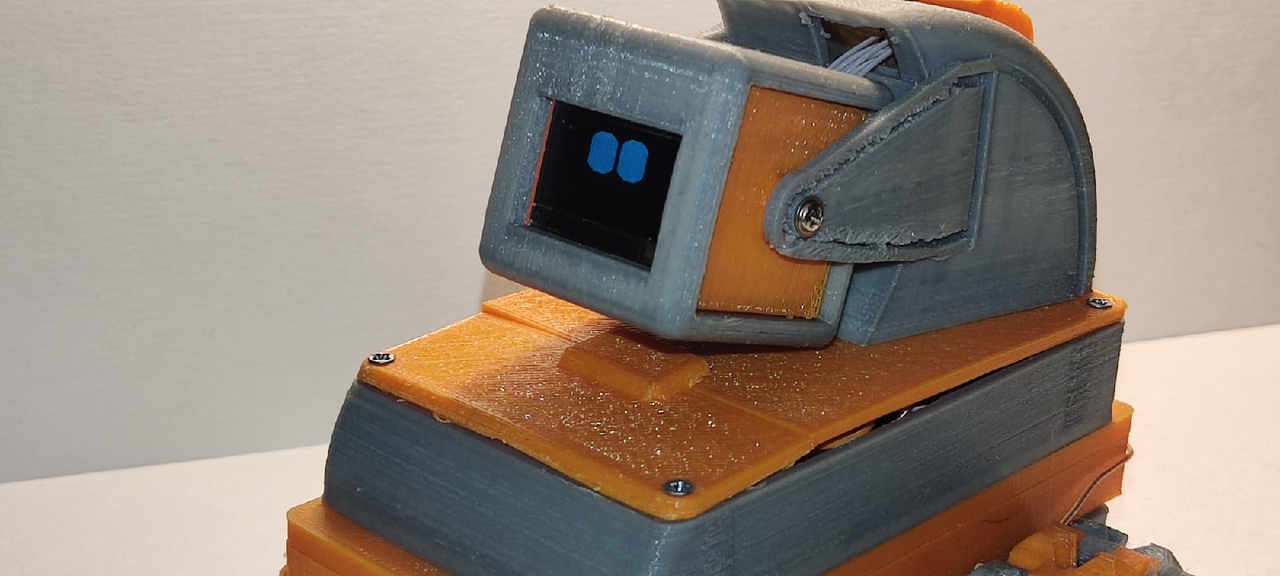 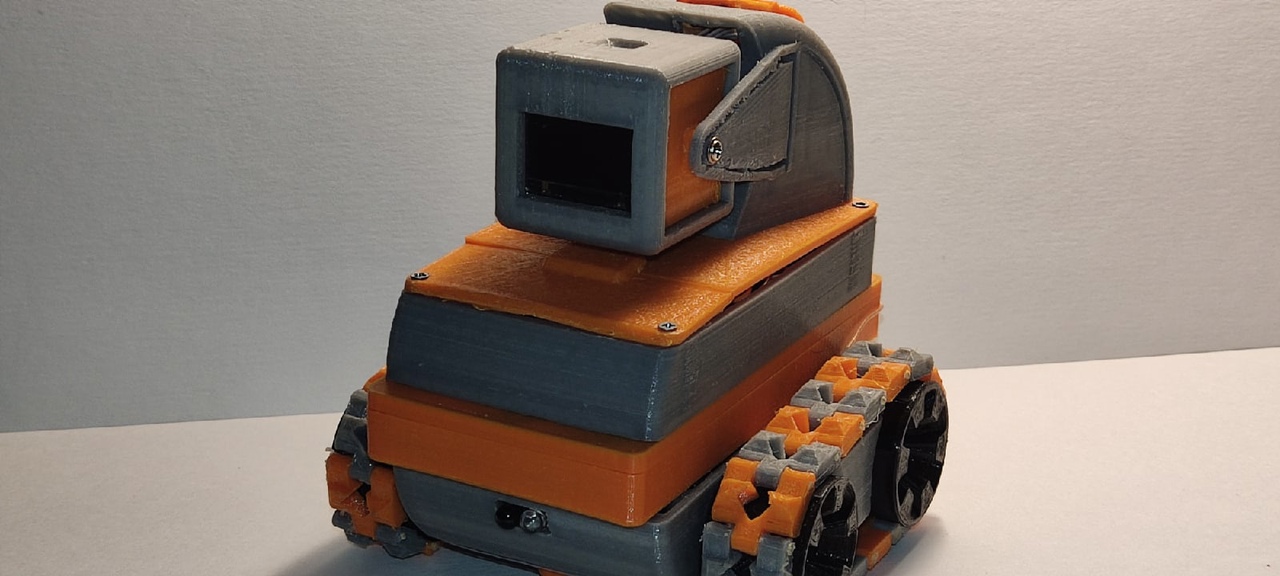 СПАСИБО ЗА ВНИМАНИЕ